The Byzantine EmpireA.D. 527 - 565
Mrs. Tucker
7th Grade World History Honors
Cobalt Institute of Math and Science
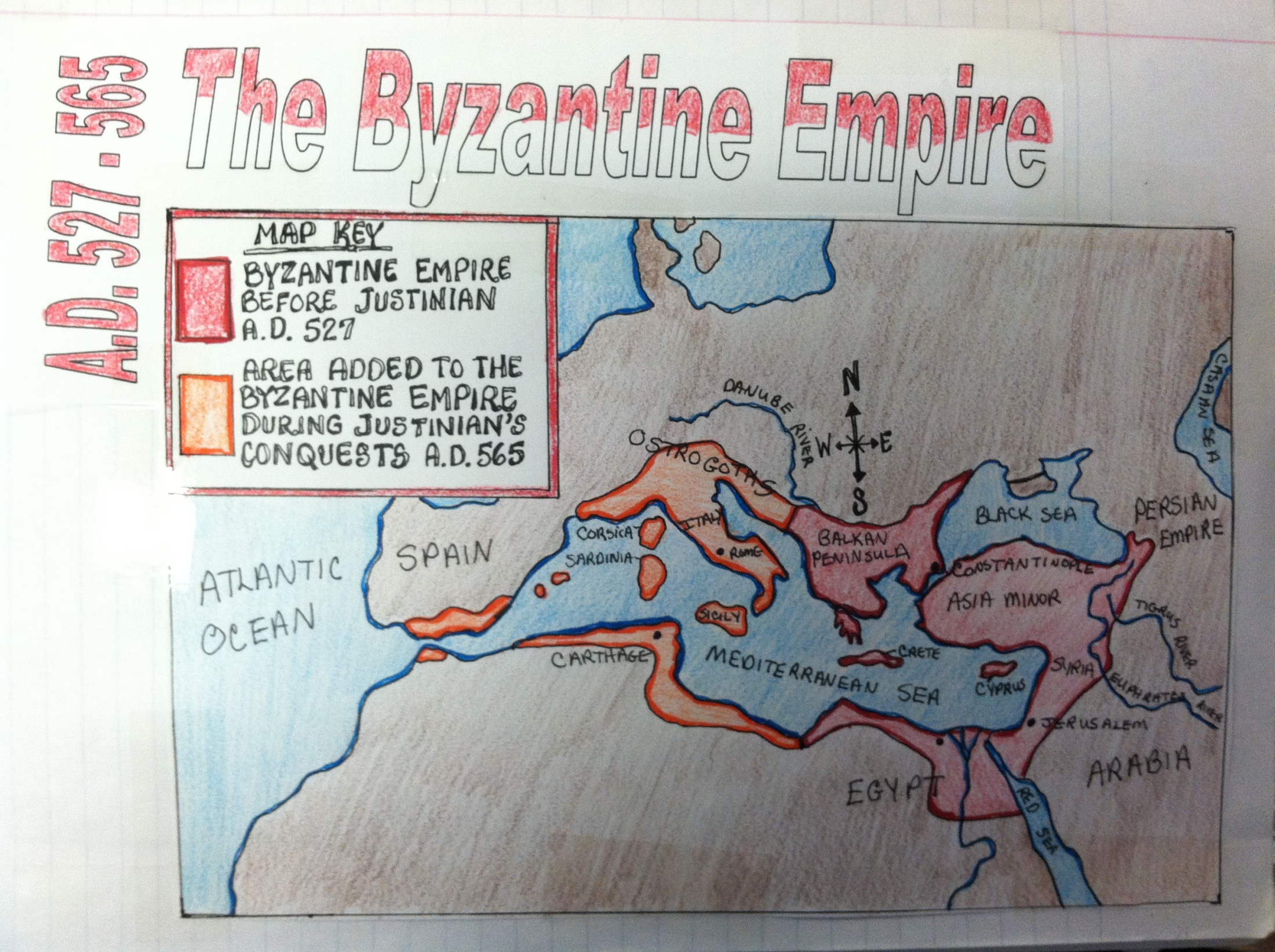